Solving Equations Part 1
Inspection, Systematic Trial, and Graphing
Learning Goal
We are learning to solve equations using inspection, systematic trial, and graphing
Equations
Equations are different from expressions in that they have an equal sign.
n+7 = 10
An equal sign means that the variable could only be one number 
In the above example, n MUST = 3. It cannot be anything else or the equation will not be true
Solving an Equation by Inspection
2a	-	1	=	13

Solution:  
You subtract 1 from 2a to get 13, 2a must be 14.
Since 2 times a number is 14, the number must be 7.
 
Check:
LHS					RHS
2a	-	1			13
2(7)	-	1
14	-	1
13
21	=	3	+	2h
 
Solution:
What number plus 3 gives 21?  18 plus 3 gives 21, so 2h is equal to 18.
What number multiplied by 2 gives 18?  2 times 9 is 18, therefore h is 9.
 
Check:
LHS					RHS
21					3	+	2h
					3	+	2(9)
					3	+	18
					21
Solving An Equation by Systematic trial
Guess and test to find the value of the variable
Organize your guesses in a table
Evaluate for each guess and indicate if too high or too low
2d – 14 = 107
Other #1: Solving An Equation using a graph
Create a table of values for the expression
Use your table to draw a graph
Put the values of the variable on the horizontal axis (x-axis)
Put the values of the expression (what it equals--the total) on the vertical axis (y-axis)
Draw a horizontal line from the total number on the y-axis to where it touches the graphed line
Draw a line down to the horizontal axis from this point. That number is the solution
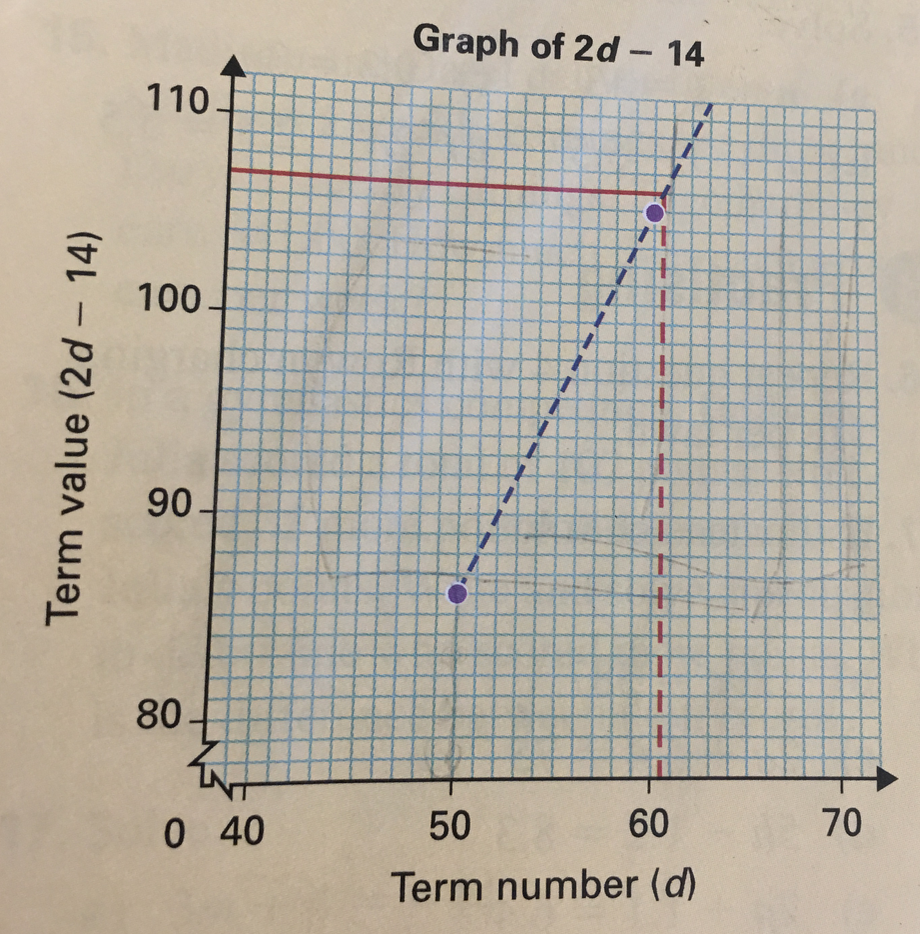 2d– 14 = 107